Pathology lab
28-12-2022
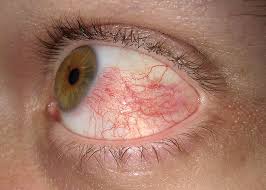 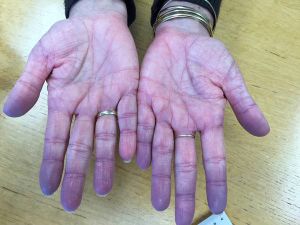 Congestion
Hyperemia
LUNG CONGESTIONCut surfaces of hyperemic or congested tissues feel wet and typically ooze blood
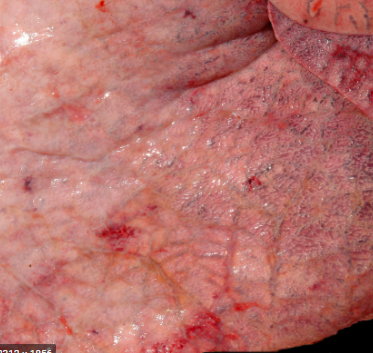 acute pulmonary congestion is marked by blood-engorged alveolar capillaries and variable degrees of alveolar septal edema and intraalveolar hemorrhage
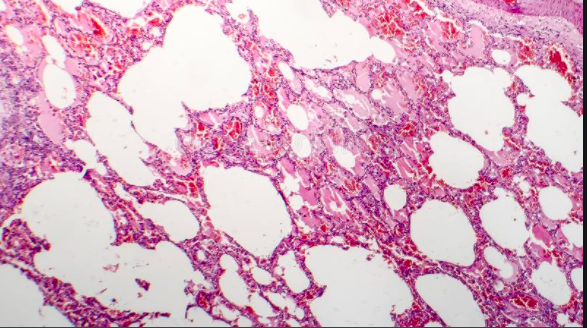 chronic pulmonary congestion, the septa become thickened and fibrotic, and the alveolar spaces contain numerous macrophages laden with hemosiderin (“heart failure cells”) derived from phagocytosed red cells.
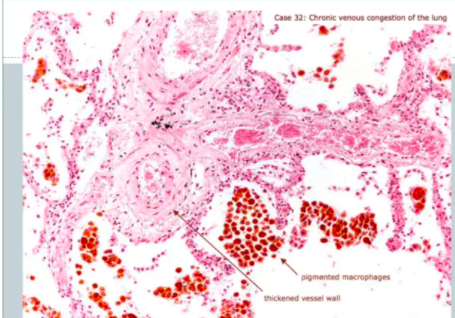 HEPATIC CONGESTION
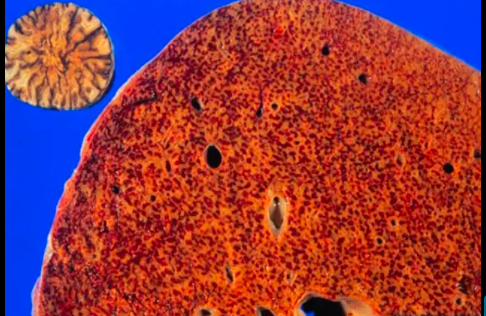 centrilobular hepatocyte necrosis.Hemorrhage. hemosiderin-laden macrophages
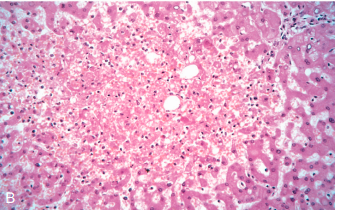 peau d’orange caused by Infiltration and obstruction of superficial lymphatics by breast cancer
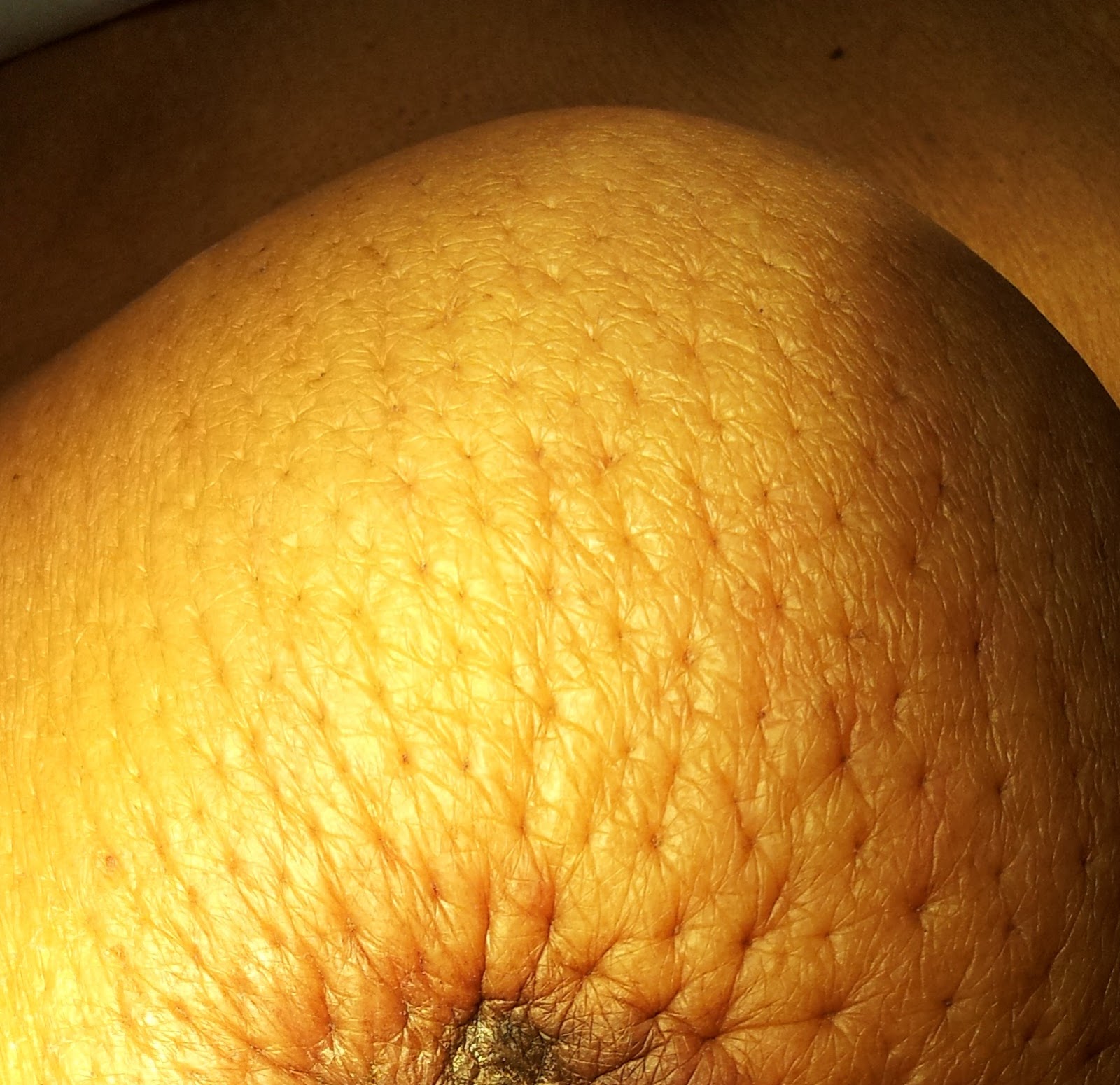 microscopic examination:
 1.skin : clearing and separation of the extracellular matrix
Subcutaneous edema can be diffuse but usually accumulates preferentially in the legs with standing and the sacrum with recumbency, a relationship termed dependent edema. 
Finger pressure over edematous subcutaneous tissue displaces the interstitial fluid, leaving a finger-shaped depression; this appearance is called pitting edema
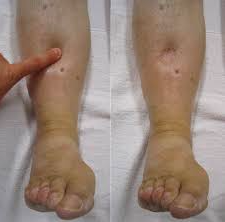 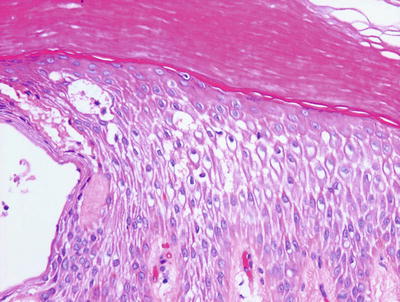 Edema is easily recognized on gross inspection;
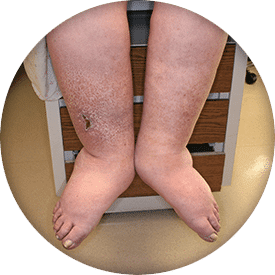 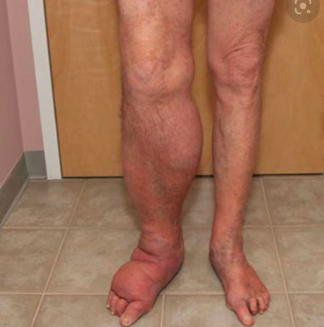 Edema resulting from renal dysfunction or nephrotic syndrome often manifests first in loose connective tissues (e.g., the eyelids, causing periorbital edema).
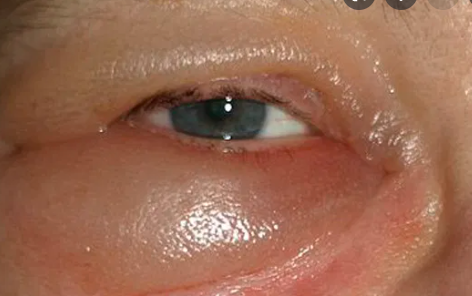 Petechiae :are minute (1 to 2 mm in diameter) hemorrhages into skin, mucous membranes, or serosal surfaces .
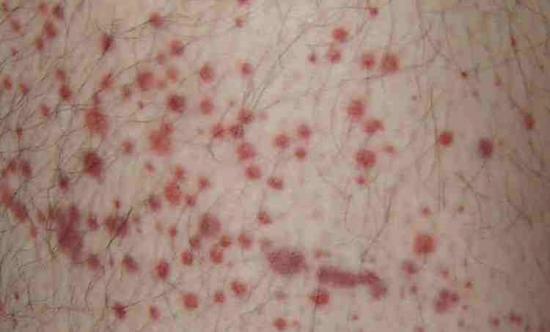 Purpura are slightly larger (3 to 5 mm) hemorrhages.
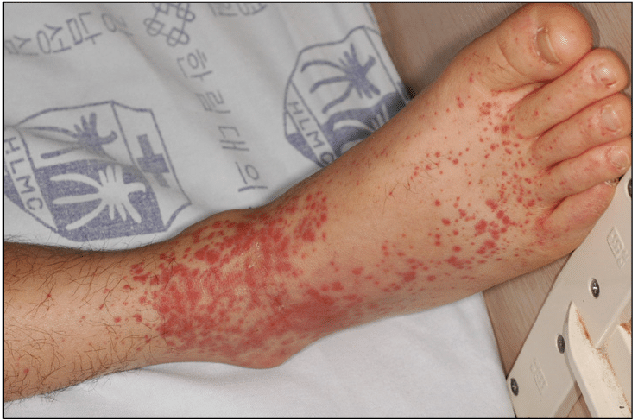 Ecchymoses: are larger (1 to 2 cm) subcutaneous hematomas (also called bruises).
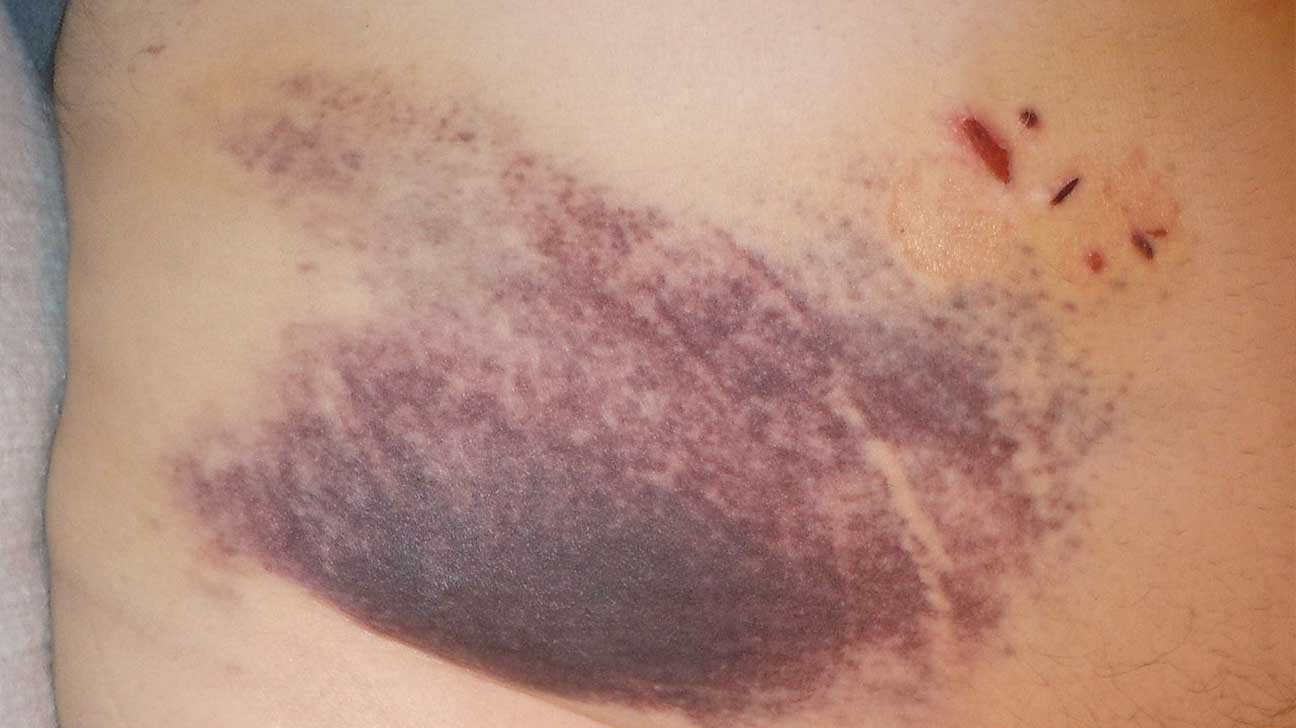 Mural thrombi:Thrombi occurring in heart chambers or in the aortic lumen
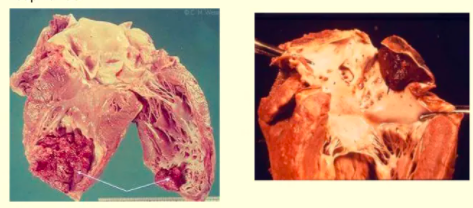 Venous thrombi (phlebothrombosis):
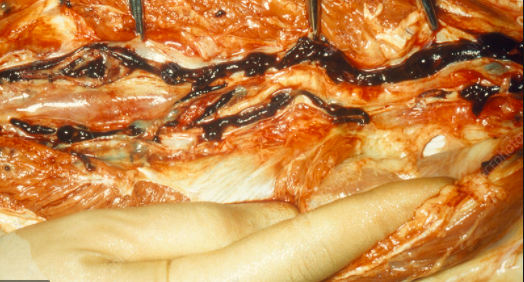 Cardiac Vegetations
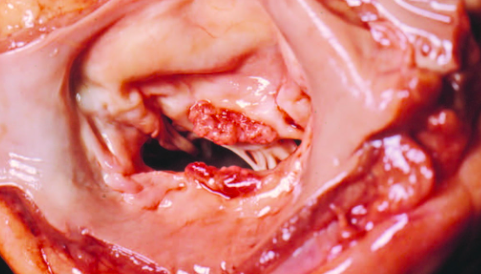 lines of Zahn
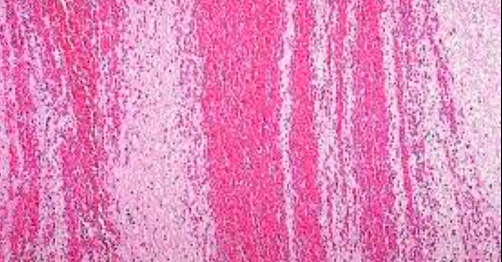 DIC
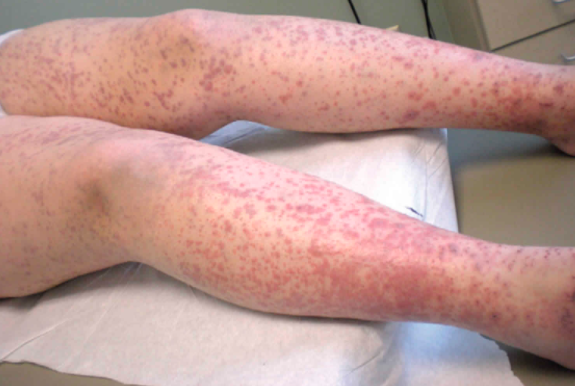 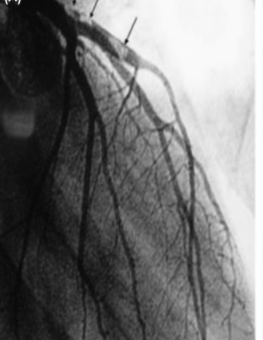 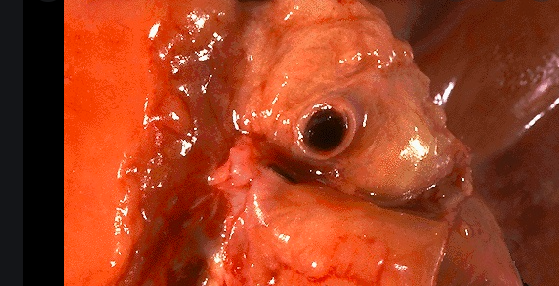 thrombosis of a coronary artery
Massive thrombosis (arrows) from distal portion of left main coronary artery
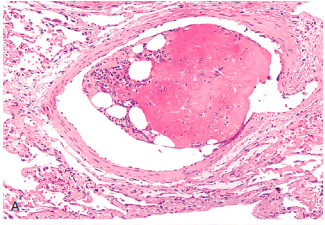 Bone marrow embolus
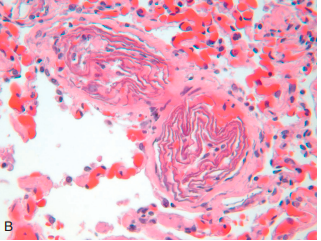 Amniotic fluid emboli
DVT
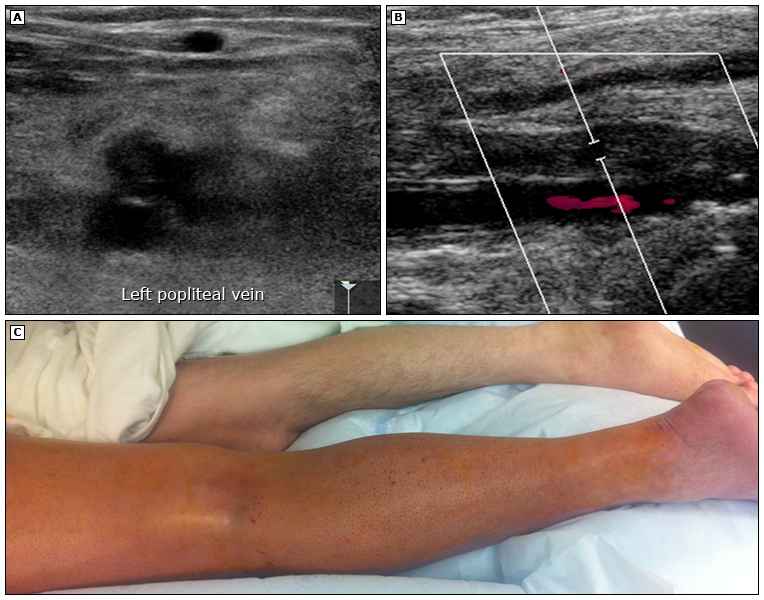 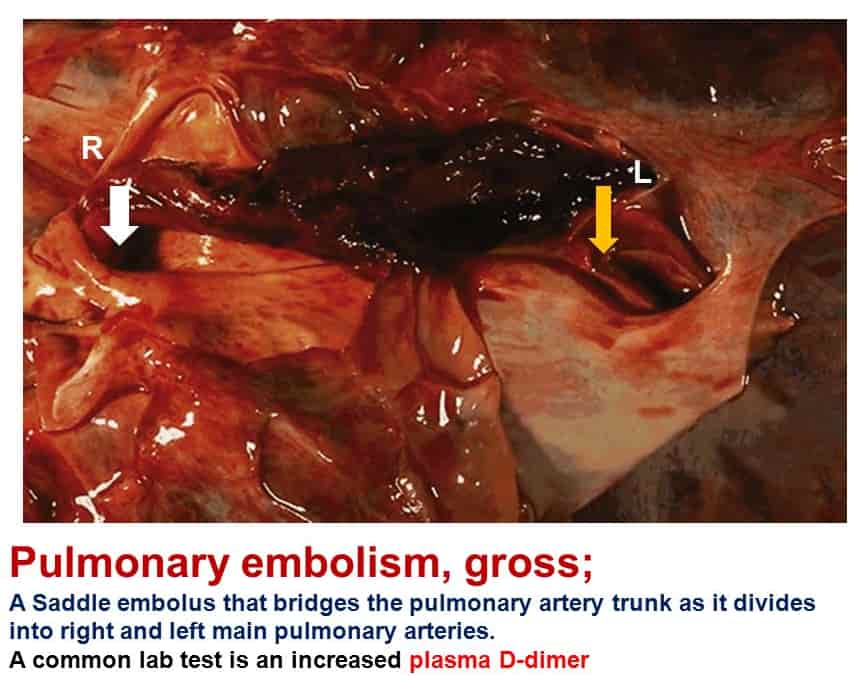 Fat Embolism
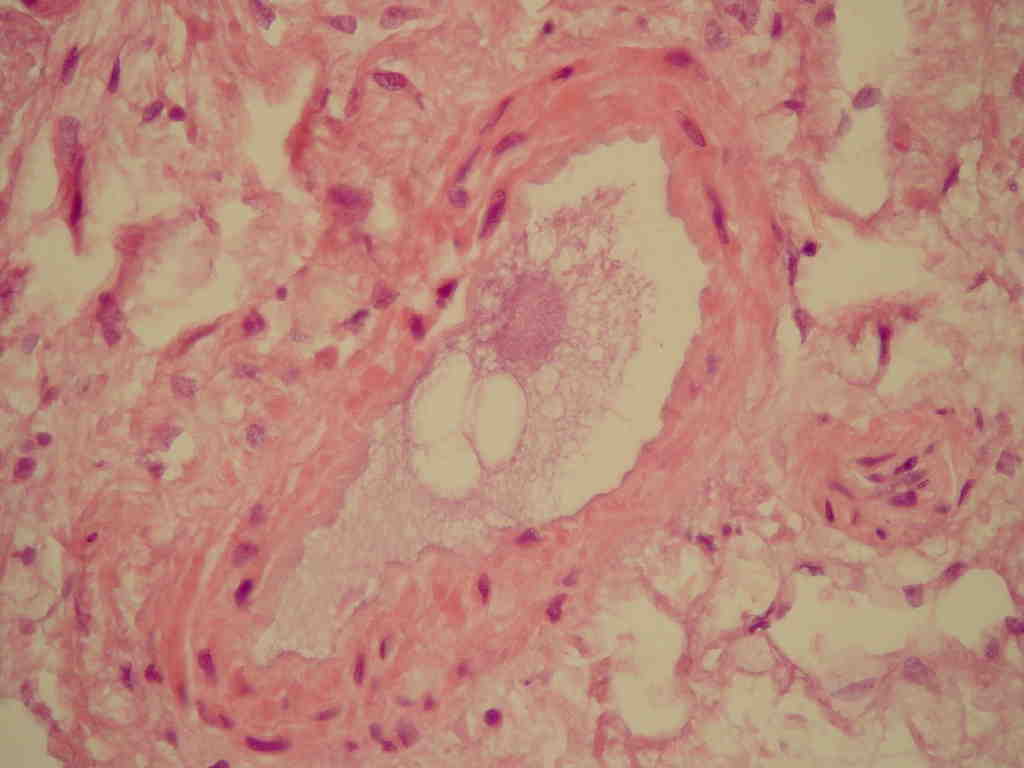 Red infarction
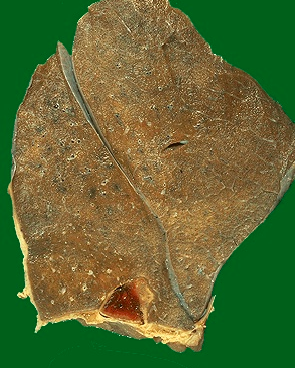 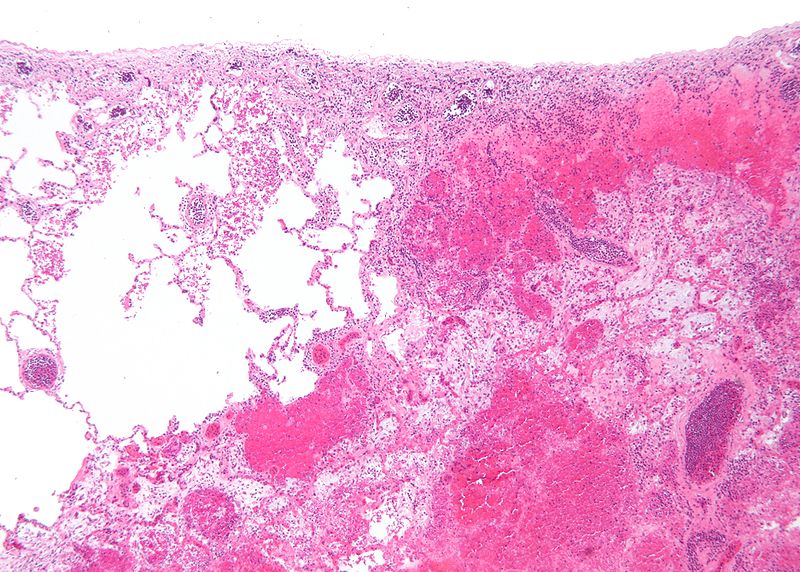 1.Necrosis of alveolar walls - loss of nuclei.
2.Alveolar hemorrhage.
classic wedge-shaped infarct
Red infarction
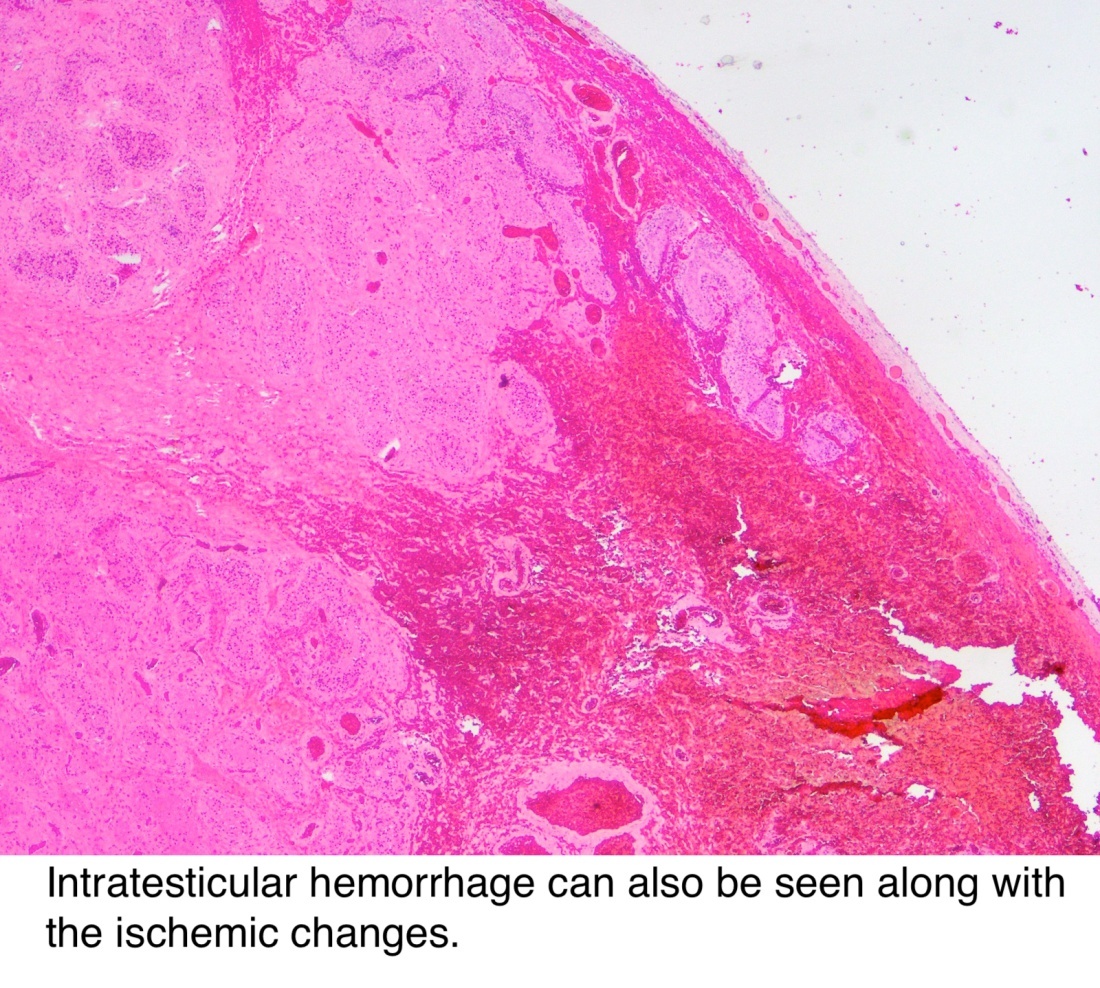 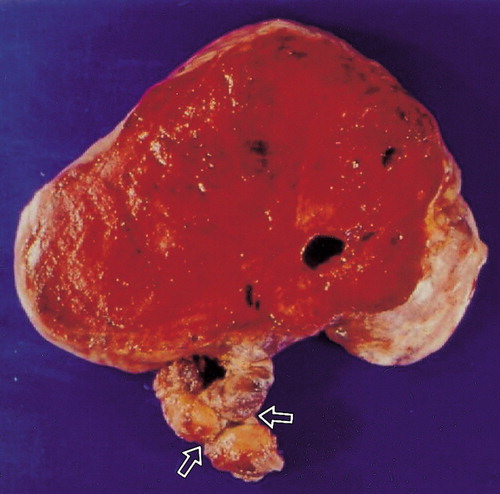 dark brown, ovarian mass with a twisted, thickened left fallopian tube (arrows).
Hemorrhage and necrosis
white infarction
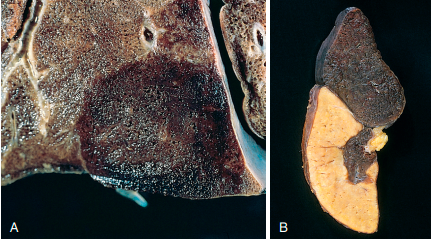